My Travel Log
A continuous study of travel behaviour in the Calgary Region
What is My Travel Log?
Household travel survey where information is collected from a smaller number of households, almost every day of the year, for many years.
1,500
Households
1
Day Per Household
Over 335
Days per year
Reminders
Retrieval
Recruitment
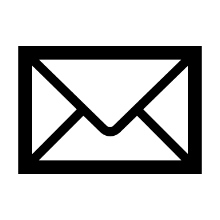 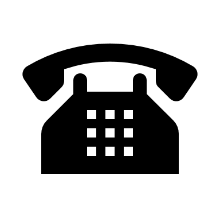 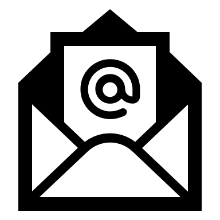 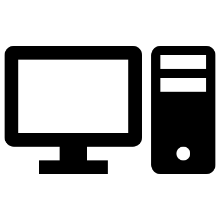 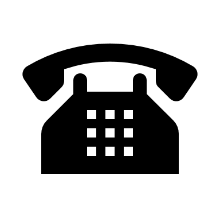 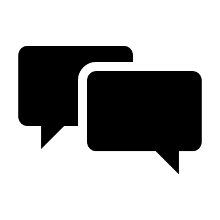 21/06/2016
Calgary Regional Transportation Model
2
My Travel Log Study Details
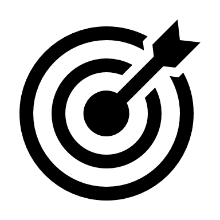 300 Samples per year are reserved for “targeted” over sampling

2015: New LRT Line Catchment Area
2016: Central Business District
2017: Areas of high taxi usage
21/06/2016
Calgary Regional Transportation Model
3
Benefits of Continuous Survey
Benefit 1:  Resiliency
Continuous survey is less susceptible to one-time events such as:
Current: Printer bankruptcy, staff changes
Past: Strikes, major weather events such as floods
Benefit 2: Trend Analysis

Monitor travel impacts that can result from economic changes
21/06/2016
Calgary Regional Transportation Model
4
Supplemental Studies
Secondary Suite Study
Address travel perceptions
rMove Smart Phone App
Sampled previously recruited households

Assess for implementation in 2019
89
Households Participated
51
Completed all 3 days
21/06/2016
Calgary Regional Transportation Model
5
Lessons Learned
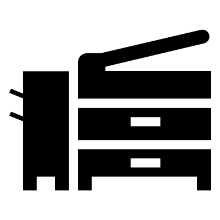 Smaller sample sizes reduced bulk discounts for printing and mailing of survey materials
Low call centre volumes make a dedicated call centre costly for limited value.
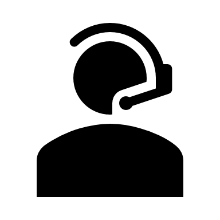 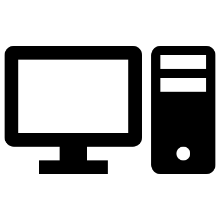 Survey instrument changes need to be carefully managed to ensure data quality.
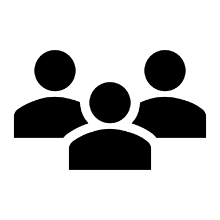 Potential change in consultants requires careful risk management of survey materials.
21/06/2016
Calgary Regional Transportation Model
6
What’s Next?
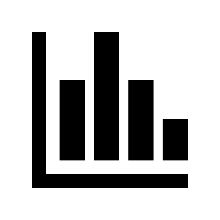 Keep collecting data!!
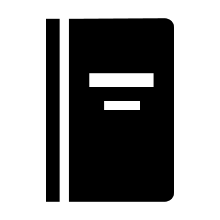 Prepare annual reports for 2015 and 2016.
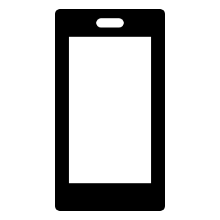 Complete rMove analysis and make recommendations for 2019.
Collect travel cost and network condition information for 2015 & 2016 to use in model development.
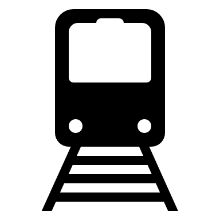 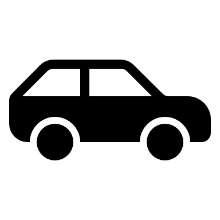 21/06/2016
Calgary Regional Transportation Model
7
Questions?

Kristina Hill, P.Eng
Senior Transportation Engineer, Forecasting Division
City of Calgary, Transportation Planning
403-268-5573
Kristina.Hill@calgary.ca
21/06/2016
Calgary Regional Transportation Model
8